Субсидирование регионального оператора
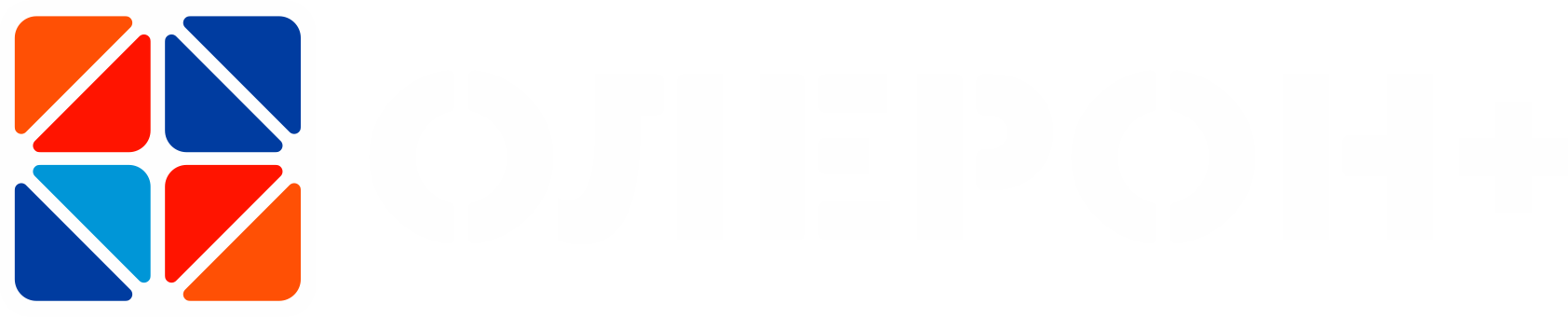 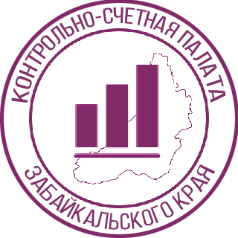 Тыс. рублей
Тыс. рублей
Корректировка территориальной схемы обращения с отходами
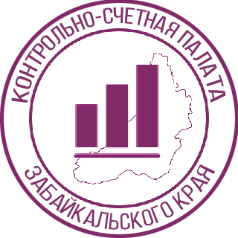 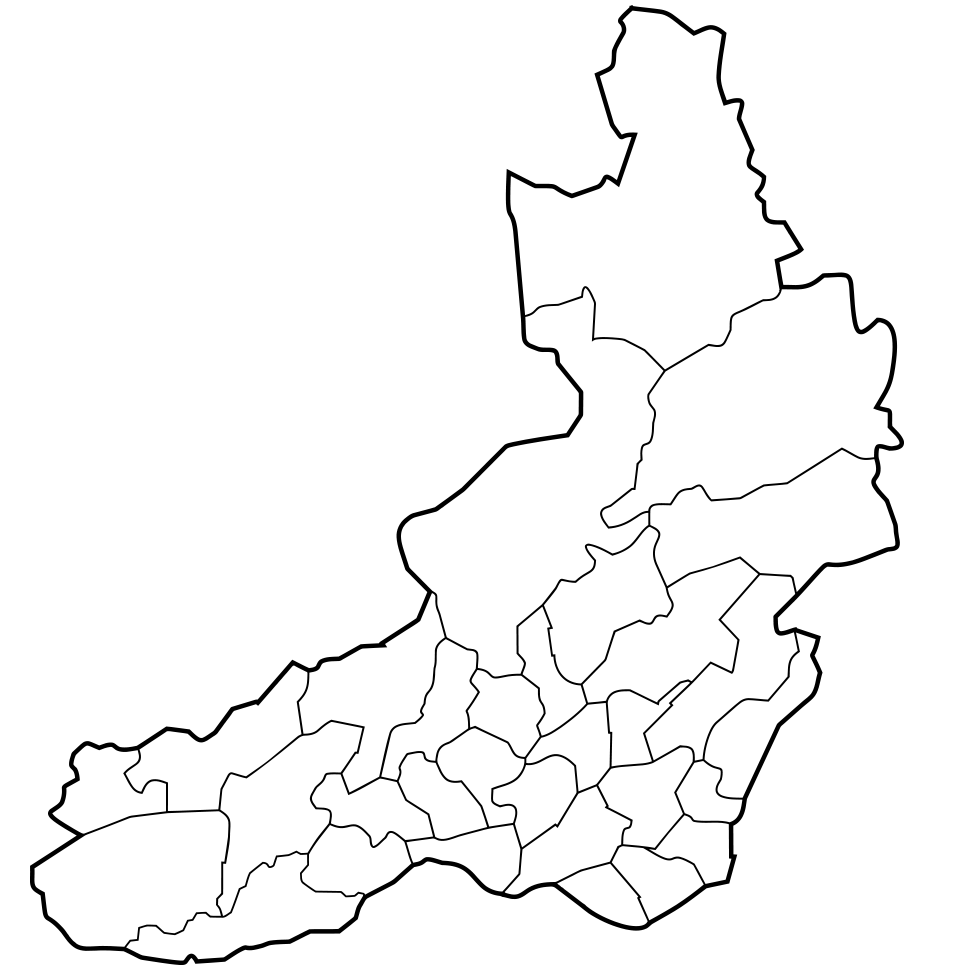 Актуализированы данные о фактических местах сбора и накопления ТКО
Исключены сведения «об исторически сложившихся свалках», «свалках-навалах мусора»
Изменены данные по инфраструктурным объектам
Изменена информация об источниках и объемах образования отходов ТКО со значительным снижением
Корректировка территориальной схемы обращения с отходами (влияние на тариф)
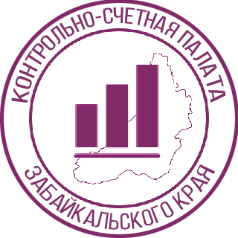 *Тариф, установленный приказом РСТ Забайкальского края от 01.11.2022 №663-НПА с 01.12.2022
рублей
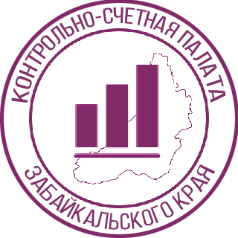 Системные проблемы:
Законодательство Забайкальского края требует корректировки;
Стратегические документы регионального уровня не согласованы и не являются основой для принятия решений;
Результативность проводимых мероприятий низкая, применяемые показатели не характеризуют эффективность деятельности Министерства;
Население не готово к раздельному сбору отходов.
Общая сумма финансовых нарушений составила 78 350,74 тыс. рублей, из них нарушения законодательства о закупках - 12 698,23 тыс. рублей.
Зеленый рейтинг – 78 место в стране
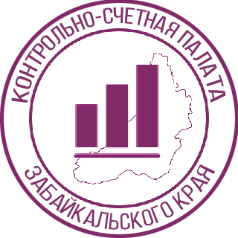 Государственное регулирование системы обращения с отходами
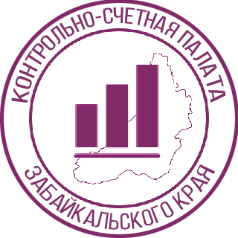 Министерство природных ресурсов ЗК
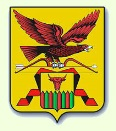 Региональная служба по тарифам и ценообразованию ЗК
Необходимо!
- Выявлять - вести учет - ликвидировать свалки
ГБУ «Забайкальский краевой экологический центр»
Министерство природных ресурсов и экологии РФ
Управление потоками отходов (НПА), господдержка
Тарифы, нормативы
Росприроднадзор
ППК РЭО
Региональный оператор по обращению с ТКО (ООО «Олерон+»)
Меры по обеспечению экологической безопасности
Министерство здравоохранения РФ
Операторы по обращению с ТКО
Роспотребнадзор
Накопление, сбор и транспортировка отходов
Органы местного самоуправления